Mengamankan Sistem Informasi
Cara Pengamanan
Pemantau integritas sistem
Audit
Backup secara rutin
Penggunaan enkripsi
Pemantau Integritas Sistem
Pemantau integritas sistem dijalankan secara berkala untuk menguji integratitas sistem. 

Salah satu contoh program yang umum digunakan di sistem UNIX adalah program Tripwire.
Program paket Tripwire dapat digunakan untuk memantau adanya perubahan pada berkas.
Audit
Audit adalah proses yang sistematis, independen, dan terdokumentasi untuk mendapatkan bukti, kemudian dilakukan evaluasi untuk menentukan sejauh mana kriteria audit terpenuhi.
Audit Teknologi Informasi
Secara garis besar, audit TI dilakukan untuk menilai:
Apakah sistem informasi terkomputerisasi dapat mendukung pencapaian tujuan organisasi/ perusahaan
Apakah sistem informasi suatu organisasi/ perusahaan dapat mendukung pengamanan aset
Apakah penggunaan sistem terkomputerisasi pada organisasi/ perusahaan telah dikelola secara efisien
Audit TI
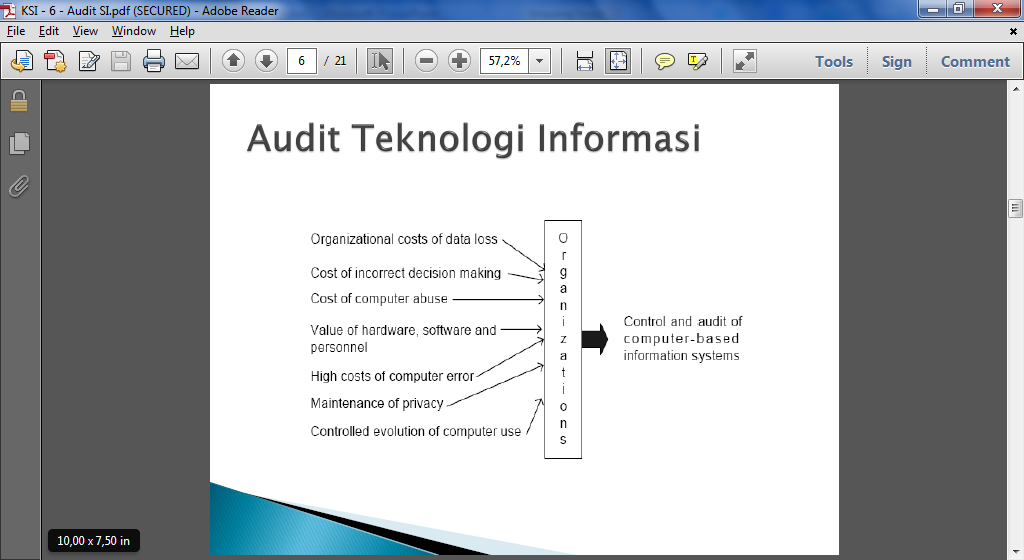 Tujuan Audit TI
Pengamanan Asetseluruh aset berupa hardware, software, SDM harus dijaga oleh suatu sistem pengendalian intern yang baik agar tidak terjadi penyalahgunaan aset

Menjaga integritas data

Efektifitassuatu sistem informasi dikatakan efektif jika sistem tersebut telah sesuai dengan kebutuhan user
Tujuan Audit TI
Efisiensi efisiensi dalam desai dan penggunaan sistem informasi, berkaitan dengan efektifitas dan sisi ekonomis penggunaan sumber daya

Ekonomis perhitungan dan pertimbangan benefit-cost ratio
Area Audit TI
Perencanaanbagaimana rencana harus dikelola sesuai tujuan.
Organisasi dan manajemenfungsi manajerial dan pengelolaan institusi yang baik
Kebijakan dan prosedurpembentukan kebijakan dan prosedur yang baku
Keamananpengamanan terhadap aset penting perusahaan
Regulasi dan standarkesesuaian dan keselarasan regulasi, hukum dan aturan yang mendukung standar berjalannya kinerja perusahaan
Pihak yang diaudit TI
Manajemen
Divisi IT (manajer, network, DBA, system analyst, proggrammer, dll)
User
Pelaku Audit
Internal Auditdilakukan oleh atau atas nama perusahaan sendiribiasanya untuk management review atau tujuan internal perusahaan
Lembaga independen di luar perusahaan
Second party auditdilakukan oleh pihak yang memiliki kepentingan terhadap perusahaan
Third party auditdilakukan oleh pihak independen dari luar perusahaan,misalnya untuk sertifikasi
Electronic Data Processing Audit
Audit Pengolahan Data Electronik (PDE)merupakan bentuk pengawasan dan pengendalian dari infrastruktur teknologi secara menyeluruh

Pada awalnya hanya mengacu pada audit pemrosesan data saja, kemudian meluas ke seluruh SI

Dipakai untuk menentukan apakah aset sistem informasi perusahaan telah digunakan secara efektif dan integratif dalam mencapai tujuan organisasi
Jenis Audit PDE
Application Systemverivikasi untuk memastikan kebenaran, kehandalan, kecepatan, maupun keamanan data pada saat pengiriman, pemrosesan serta pengeluaran informasi

Information Processing Facilitiesterkait dengan fasilitas yang digunakan untuk mengolah informasi

System developmentkontrol pengembangan sistem dalam suatu organisasi
Jenis Audit PDE
IT Managementaudit yang dilaksanakan untuk memastikan apakah lingkungan/ komponen organisasi dalam pemrosesan informasi dilakukan secara terkendali dan efisien

Networkmemastikan kehandalan jaringan komnikasi yang digunakan sesuai dengan kebutuhan dan proses bisnis yang berjalan.
Audit: mengamati berkas log
Segala (sebagian besar) kegiatan penggunaan sistem dapat dicatat dalam berkas yang biasanya disebut “logfile” atau “log”.

Berkas log ini sangat berguna untuk mengamati penyimpangan yang terjadi. Misalnya kegagalan untuk masuk ke sistem (login), tersimpan di dalam berkas log. 

Para administrator diwajibkan untuk rajin memelihara dan menganalisa berkas log yang dimilikinya.
Audit: mengamati berkas log
Letak dan isi dari berkas log bergantung kepada operating system yang digunakan. Di sistem berbasis UNIX, biasanya berkas ini berada di direktori /var/adm atau /var/log.

Registry dalam Windows NT, Windows 2000, Windows XP dan Windows Server 2003 disimpan di dalam direktori %systemroot%\system32\config.
Audit: mengamati berkas log
Berkas-berkas berikut merupakan berkas registry  untuk sistem operasi Windows NT, Windows 2000, Windows XP dan Windows Server 2003:
%systemroot%\system32\config\Sam – HKEY_LOCAL_MACHINE\SAM
%systemroot%\system32\config\Security – HKEY_LOCAL_MACHINE\SECURITY
%systemroot%\system32\config\Software – HKEY_LOCAL_MACHINE\SOFTWARE
%systemroot%\system32\config\System – HKEY_LOCAL_MACHINE\SYSTEM
%systemroot%\system32\config\Default – HKEY_USERS\.DEFAULT
%systemroot%\system32\config\Userdiff
%UserProfile%\Ntuser.dat – HKEY_USERS\<SID> (HKEY_CURRENT_USER)
%UserProfile%\Local Settings\Application Data\Microsoft\Windows\Usrclass.dat – HKEY_USERS\<SID>_Classes (HKEY_CURRENT_USER\Software\Classes)
Audit: mengamati berkas log
Contoh berkas log pada sistem Linux Debian
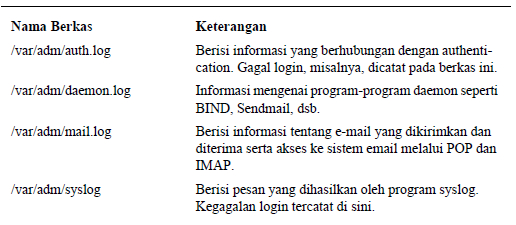 Audit: mengamati berkas log
Contoh isi dari berkas var/adm/auth.log:




Contoh isi yang agak mencurigakan:
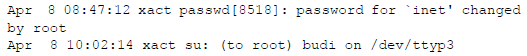 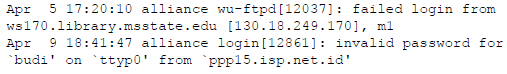 Backup secara rutin
Hal ini dilakukan untuk menghindari hilangnya data akibat bencana seperti kebakaran, banjir, dan lain sebagainya. 

Apabila data-data dibackup akan tetapi diletakkan pada lokasi yang sama, kemungkinan data akan hilang jika tempat yang bersangkutan mengalami bencana seperti kebakaran.
Penggunaan enkripsi
Data-data yang anda kirimkan diubah sedemikian rupa sehingga tidak mudah disadap mudah oleh program penyadap (sniffer).

Banyak servis di Internet yang masih menggunakan “plain text” untuk authentication, seperti penggunaan pasangan userid dan password.
Penggunaan enkripsi
Contoh servis yang menggunakan plain text antara lain:
akses jarak jauh dengan menggunakan telnet dan rlogin
transfer file dengan menggunakan FTP
akses email melalui POP3 dan IMAP4
pengiriman email melalui SMTP
akses web melalui HTTP
TUGAS KELOMPOK
Buat sistem informasi yang aman:
menerapkan prinsip/ aspek keamanan sistem informasi
menerapkan cara mengamankan sistem
dapat digunakan sesuai kebutuhan sistem informasi
Menguji keamanan sistem informasi yang dibuat tersebut:
Menggunakan program penyerang, program sniffer, atau
Membuat program penyerang, 
Menguji aspek keamanan sistem informasi

Dikumpulkan laporan, program, dan presentasi. Waktu 2 minggu.
Thank you
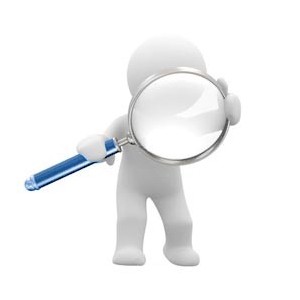